Біохімічний аналіз крові
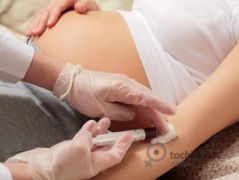 Біохімічний аналіз крові
метод лабораторної діагностики, який дозволяє оцінити роботу внутрішніх органів (печінка, нирки, підшлункова залоза, жовчний міхур та ін.), отримати інформацію про метаболізм (обмін ліпідів, білків, вуглеводів), з'ясувати потребу в мікроелементах.
Біохімічний аналіз крові важливий для діагностики практично усіх хвороб, тому його призначають в першу чергу.
До стандартний показників біохімічного аналізу крові
Відносяться:
*Глюкоза (у крові) - основний тест в діагностиці цукрового діабету.
*Білірубін загальний - жовтий пігмент крові, який утворюється в результаті розпаду гемоглобіну, міоглобіну і цитохромів.
Група крові-
Це генетично зумовленій особливий білковій склад крові .
Білки виявляють антигенну актівність, яка проявляється аглютінацією еритроцитів ,а в іншої людини еритроцити НЕ проявляється аглютінацією еритроцитів і тому існують 4 групи крові.
КІНЕЦЬ!!!!!!!!!!!!